Axe
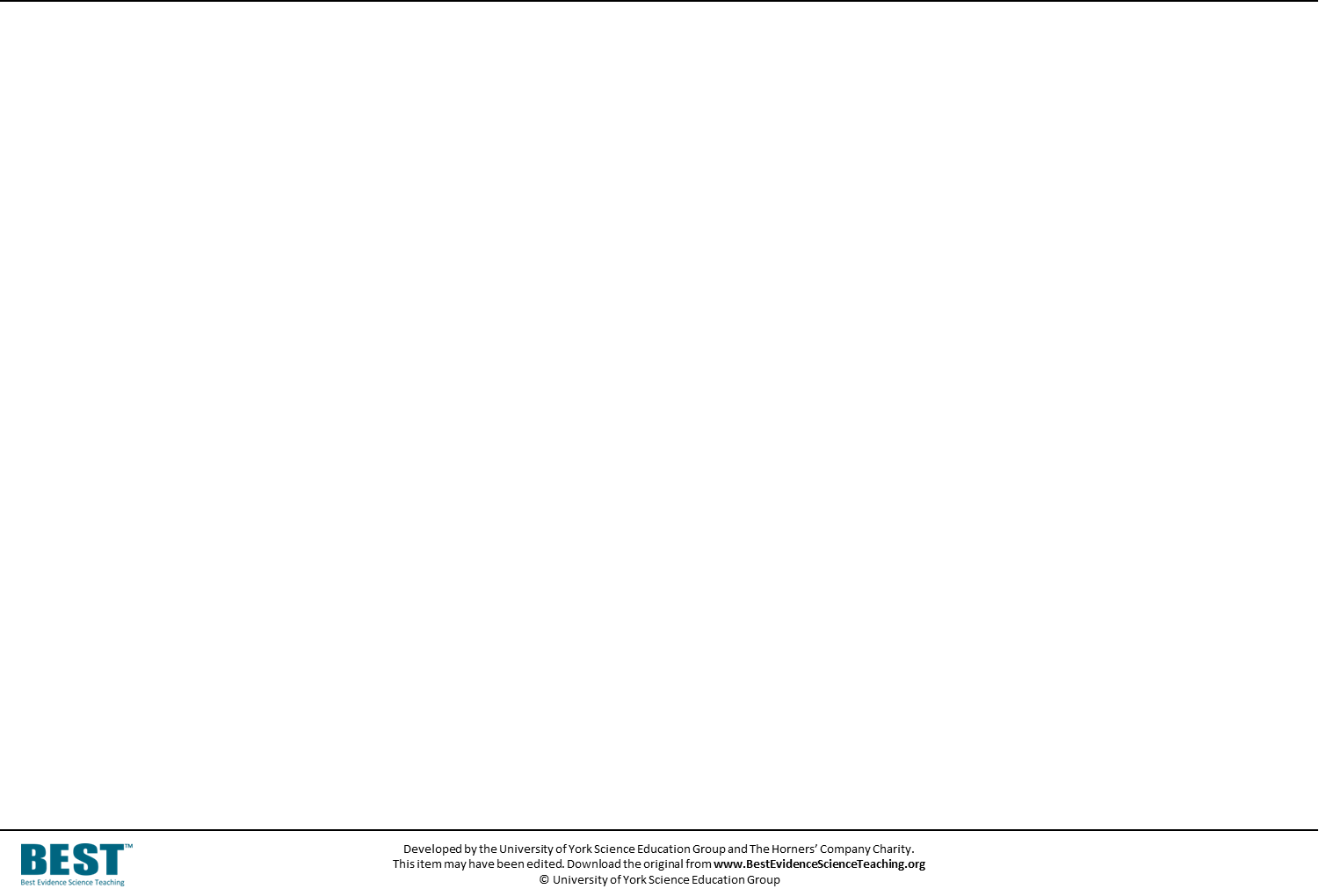 An axe can be used for chopping down trees. It has a handle and a head.
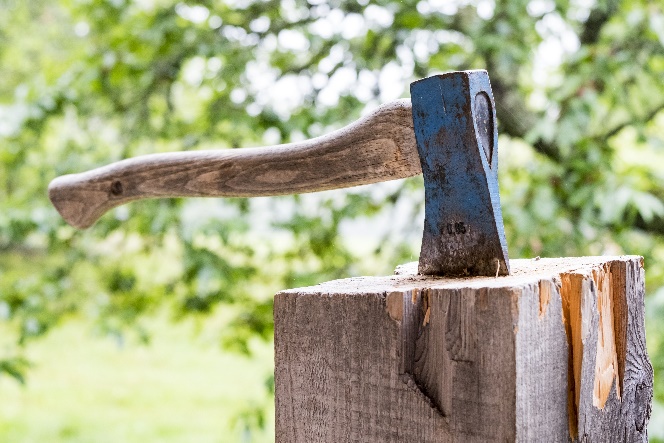 axe head
axe handle
[Speaker Notes: Read through the slide with children and ask them to look carefully at the image of the axe and think about the different properties of the handle and the head.]
Axe
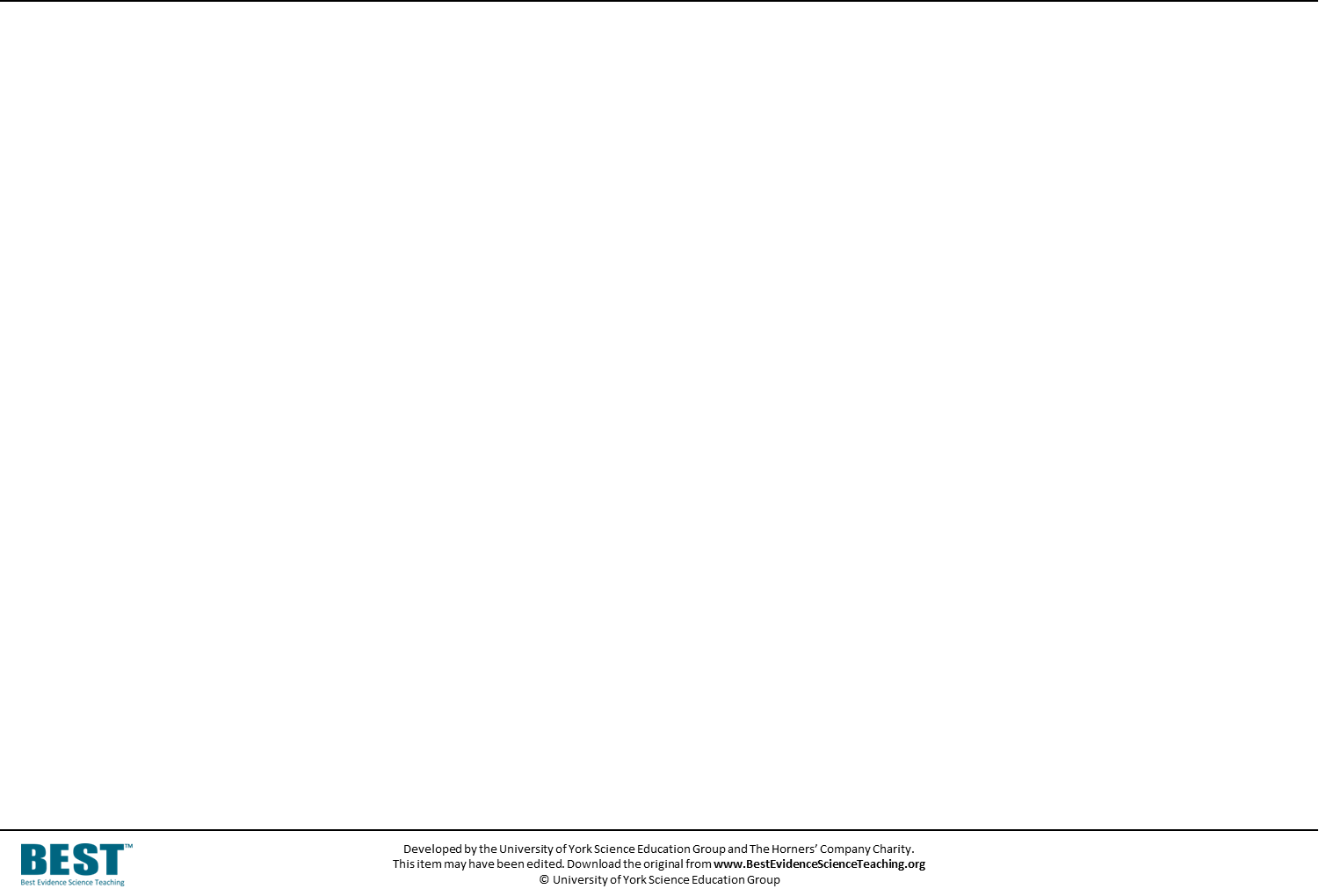 Some children are discussing whether the axe head is made of metal. 
They use properties of materials to explain their answers. 
Who do you agree with, and why?
Freddie: The axe head is a metal because it is hard.
Elsie: The axe head is not a metal because it is not shiny.
Isla: The axe head is a metal because it is heavy.
Logan: The axe head is a metal because it is sharp.
[Speaker Notes: Expected answer: Freddie gives the most scientifically correct answer: The axe head is a metal because it is hard.

A breakdown of what the other choices tell you about students’ misunderstandings can be found in the teacher notes for this activity.]